Gli elementi  tracheali dotati  lateralmente di  punteggiature  permettono il  trasporto anche  in direzione  laterale  dell'acqua tra  “tubi” diversi.
3Th - Biologia vegetale x STB –  AA 2023-2024
protofloema  floema
metafloema


cambio
metaxilema: vasi grandi
(trachee reticolate, scalariformi, …)
protoxilema: vasi piccoli  (tracheidi anulate o spiralate)

Fascio cribrovascolare collaterale aperto  (sezione trasversale), nel fusto in struttura  primaria di una Dicotiledone
3Th - Biologia vegetale x STB –  AA 2023-2024
In	molti		casi	 alla	fine  della		stagione			di  crescita			le				cellule  parenchimatiche  invadono				il			lume  tracheale		attraverso  le		punteggiature,  formando					strutture  vescicolari,		le	TILLE,  che occludono i vasi.
3Th - Biologia vegetale x STB –  AA 2023-2024
FLOEMA
Trasporto della “LINFA  ELABORATA”, acqua e  molecole organiche (mono- ed  oligosaccaridi, fitormoni, aa,  etc.) dai diversi organi di  produzione agli organi che li  devono accumulare o  consumare, ad es. dalle foglie  agli organi di riserva, ai frutti in  formazione, ai tessuti in attiva  crescita.
3Th - Biologia vegetale x STB –  AA 2023-2024
Anche il floema, come lo xilema, è un tessuto composto:
elementi dei tubi cribrosi  (Angiosperme)
cellule compagne
fibre
parenchima
3Th - Biologia vegetale x STB –  AA 2023-2024
Elementi dei tubi cribrosi:
cellule allungate, a maturità vive  ma nucleo degenera, vacuolo  scompare.
Pareti trasversali e laterali con  grossi pori in cui passano i  plasmodesmi: pori cribrosi.
Pori cribrosi raggruppati in zone:
aree cribrose (pareti laterali).
Pori cribrosi maggiori concentrati  in aree chiamate placche cribrose  (pareti trasversali).


I pori delle placche cribrose sono  tappezzati da callosio.
3Th - Biologia vegetale x STB –  AA 2023-2024
DIFFERENZIAMENTO DEGLI ELEMENTI DEI TUBI CRIBROSI O LIBERIANI
Schema dello sviluppo di un elemento di un tubo cribroso (TC).
3Th - Biologia vegetale x STB –  AA 2023-2024
I tubi cribrosi restano funzionali per una  stagione vegetativa, poi il rivestimento di  callosio si amplia e la placca cribrosa viene  coperta sulle due facce da callosio
I tubi cribrosi sono formati da cellule  allungate sovrapposte.
3Th - Biologia vegetale x STB –  AA 2023-2024
elemento del  tubo cribroso
3Th - Biologia vegetale x STB –  AA 2023-2024
3Th - Biologia vegetale x STB –  AA 2023-2024
elemento dei tubi cribrosi
cellula compagna
Fascio conduttore nel fusto del mais (Zea mays)
3Th - Biologia vegetale x STB –  AA 2023-2024
Come è stato dimostrato il ruolo di questo tessuto di trasporto?
3Th - Biologia vegetale x STB –  AA 2023-2024
3Th - Biologia vegetale x STB –  AA 2023-2024
3Th - Biologia vegetale x STB –  AA 2023-2024
Con questo  esperimento si  è anche dimostrato come il trasporto possa  avvenire  contempora-neamente nei due  sensi all’interno  dello stesso  internodo
il
xilema
floema
…e per vedere cosa viene trasportato dal floema, nulla di meglio che utilizzare gli afidi…
3Th - Biologia vegetale x STB –  AA 2023-2024
FASCI CONDUTTORI O CRIBRO-VASCOLARI
Xilema  Floema  Cambio
3Th - Biologia vegetale x STB –  AA 2023-2024
FASCI CONDUTTORI O CRIBRO-VASCOLARI
Gli elementi del floema e xilema sono riuniti in fasci (o cordoni) distinti:
fascio cribroso e fascio vascolare.
I fasci vascolari (xilema) e cribrosi (floema) sono contigui e formano così un unico fascio, chiamato fascio cribro-vascolare.
In ogni fascio, oltre agli elementi conduttori ci sono  anche fibre di sostegno e cellule parenchimatiche.

Sia il floema che lo xilema si differenziano progressivamente per cui si  distinguono:
un protoxilema e protofloema che si differenziano per primi nella zona in  cui l’organo non ha ancora completato il suo allungamento, e
un metaxilema e metafloema che si differenziano successivamente, dopo  che è terminato l’allungamemento.
3Th - Biologia vegetale x STB –  AA 2023-2024
A seconda della disposizione di xilema e floema si distinguono diversi tipi  di fasci cribro-vascolari:

collaterale
chiuso (A): X e F a contatto, senza  cambio
aperto (B): con cambio

bicollaterale (C): fascio aperto, sia interno che esterno

concentrico (D): un fascio circonda  l’altro, senza tessuti meristematici

radiale: X e F in cordoni disposti a  raggio
- chiuso (E)
- aperto
3Th - Biologia vegetale x STB –  AA 2023-2024
Fascio collaterale chiuso
3Th - Biologia vegetale x STB –  AA 2023-2024
Il differenziamento procede a partire dai due poli più esterni  verso la zona centrale, iniziando dal polo floematico.
3Th - Biologia vegetale x STB –  AA 2023-2024
Sezione trasversale fascio collaterale chiuso nel fusto di Zea mays
3Th - Biologia vegetale x STB –  AA 2023-2024
Questo tipo di fasci è caratteristico delle Monocotiledoni  e delle piante erbacee Dicotiledoni nelle parti del caule  che sono prive di accrescimento secondario in  spessore.
Contengono inoltre fasci collaterali chiusi quasi tutte le  nervature delle foglie, che sono generalmente organi a  crescita definita.
3Th - Biologia vegetale x STB –  AA 2023-2024
Fascio collaterale aperto
Nei fasci aperti  una parte delle  cellule del  cordone  procambiale  non si sono  differenziate,  mantenendo  proprietà  meristematiche
.
3Th - Biologia vegetale x STB –  AA 2023-2024
Il tessuto meristematico residuo dei fasci collaterali aperti  (che ha caratteristiche citologiche diverse dai meristemi  primari, perché le cellule sono vacuolarizzate) potrà  dividersi, e una parte delle cellule potrà differenziarsi in  nuovi elementi xilematici e floematici, che andranno ad  aggiungersi a quelli preesistenti, che progressivamente non  saranno più funzionanti. Ciò comporterà un aumento in  spessore dell’organo, con imponenti cambiamenti  (“accrescimento secondario in spessore”, da trattare più  approfonditamente in seguito!).
Fasci collaterali aperti sono assenti nelle Monocotiledoni e in  tutte le parti di una pianta erbacea dicotiledone che NON ha  accrescimento in spessore. Essi caratterizzano invece tutte le  piante “legnose”, perché l’accrescimento in spessore, che  porta alla formazione di quel tessuto eterogeneo che  chiamiamo “legno”, dipende dalla presenza di fasci aperti.
Nel caule, la porzione xilematica del fascio conduttore è  collocata verso il centro dell’organo, quella floematica  verso l’esterno, qualsiasi sia la disposizione dei fasci,  regolare (anulata, a sin.) o irregolare (a ds.).
Eventuali cellule  meristematiche  residue (assenti in  un fascio chiuso)

Floema


Xilema
3Th - Biologia vegetale x STB –  AA 2023-2024
Nella foglia, sono presenti fasci  conduttori collaterali chiusi. La  loro disposizione dipenderà  sempre dalla collocazione della  lamina nello spazio.
Faccia sup.
Faccia inf.
Posizione in una  foglia  dorsiventrale
In una foglia dorsiventrale  (suborizzontale), il floema si  troverà esposto verso la faccia  inferiore della foglia (“abassiale”,  che sta sotto [ab] l’asse), lo  xilema verso la faccia superiore
(“adassiale”, che sta sopra [ad]  l’asse).
Centro del
fusto
Esterno
Posizione nel  fusto
3Th - Biologia vegetale x STB –  AA 2023-2024
Fascio bicollaterale aperto
3Th - Biologia vegetale x STB –  AA 2023-2024
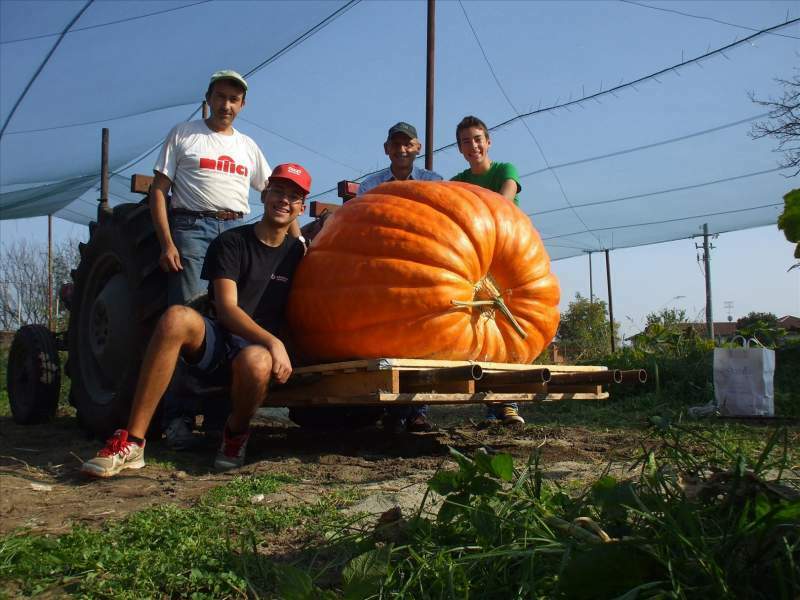 3Th - Biologia vegetale x STB –  AA 2023-2024
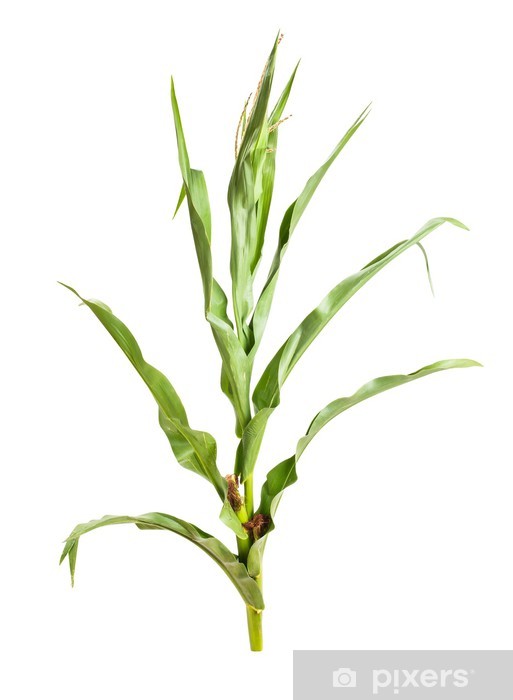 Fascio concentrico perifloematico
F

X
Floema
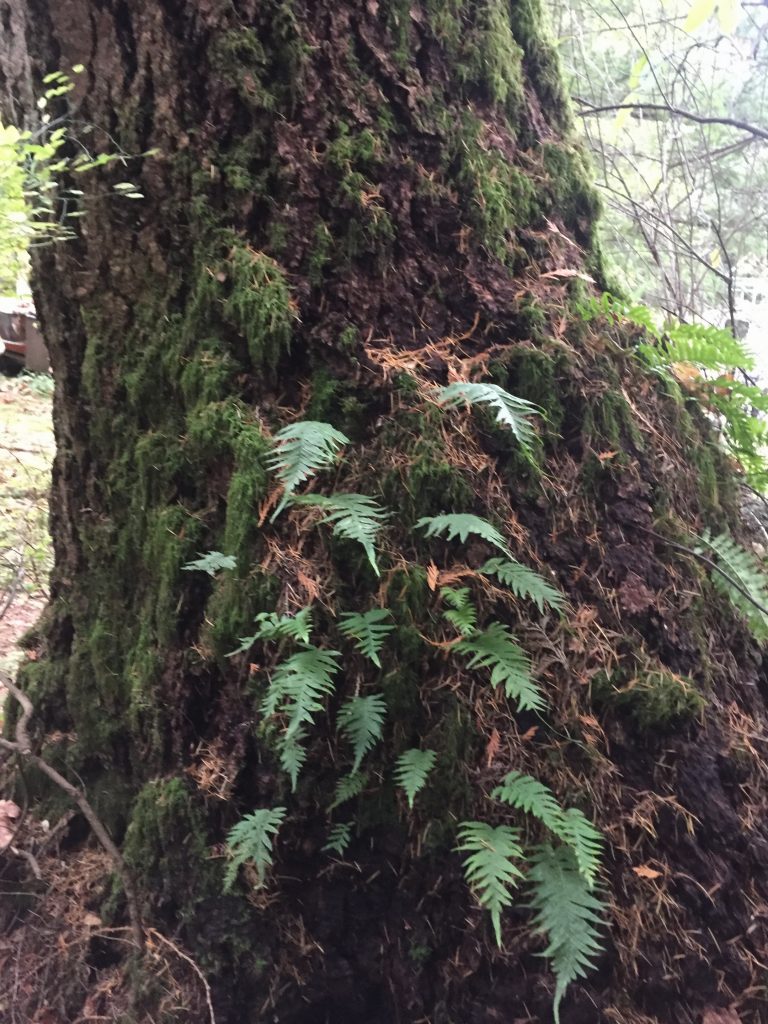 Xilema
Endodermide
3Th - Biologia vegetale x STB –  AA 2023-2024
Fascio radiale: chiuso e aperto
Nelle radici in struttura primaria i tessuti di  trasporto sono organizzati in maniera molto  diversa rispetto al fusto.
Essi sono riuniti in un unico fascio  conduttore a struttura compatta che si  sviluppa nella parte centrale dell’organo.
I cordoni di xilema e floema (arche) appaiono  disposti in modo alterno come i raggi di una  ruota, formano così un fascio radiale.
Lo xilema è presente nella parte più centrale e  da qui si spinge con un numero variabile di  arche xilematiche (ad es. 4 nel disegno a  sin.). Nello spazio delimitato da due arche  xilematiche si trova un’arca floematica.
F
X
cambio
F
X
3Th - Biologia vegetale x STB –  AA 2023-2024
A seconda che rimanga o meno un sottile strato  di cellule indifferenziate, con capacità  meristematica (cambio), a dividere tessuto  floematico da tessuto xilematico, si avrà un  fascio radiale aperto o chiuso.
F
X
Il fascio radiale aperto è caratteristico delle  dicotiledoni legnose, le cui radici sono perciò  capaci di un accrescimento secondario in  spessore.
Il fascio radiale chiuso è caratteristico delle  monocotiledoni, le cui radici NON sono in  grado di accrescersi in spessore (ma possono  però formare normalmente radici secondarie).
cambio
F
X
Si ricorda che questi fasci radiali hanno un’altra  peculiarità: il loro differenziamento avviene in  senso centripeto, cioè dall’esterno verso l’interno,  per cui ad esempio i vasi metaxilematici si trovano  più all’interno rispetto ai vasi protoxilematici.
Fasci radiali
3Th - Biologia vegetale x STB –  AA 2023-2024
Fasci radiali
Talvolta nella zona centrale del fascio radiale della radice  sono presenti fibre sclerenchimatiche che servono a rendere  più resistente la struttura a sforzi di trazione (dis. a destra).
Ciò è particolarmente frequente nelle monocotiledoni.
3Th - Biologia vegetale x STB –  AA 2023-2024
La zona centrale del fusto o della  radice in cui si trovano i fasci  conduttori è chiamata cilindro  centrale o stele, in cui si possono  trovare anche altri tessuti (delimitata da  endodermide e periciclo).
LA TEORIA DELLA STELE
Esistono relazioni evolutive tra i diversi tipi di fascio che  abbiamo descritto? E’ possibile far derivare da quell’unico  fascio perifloematico, presente in molte piante primitive, i  diversi altri tipi di fascio, spiegando anche la loro  disposizione all’interno dell’organo caulinare o radicale?
endodermide
floema
xilema
3Th - Biologia vegetale x STB –  AA 2023-2024
La teoria della stele
Con il termine di «stele» (=colonna in greco antico) viene  indicato l’insieme dei fasci degli organi assiali uniti a  endoderma, periciclo e midollo – se presenti.
La stele è formata in maniera molto diversa nei vari gruppi di  Cormofite. Tuttavia l’origine filogenetica è probabilmente  comune («teoria della stele»), le varie steli derivando dalla  soluzione a un unico problema: “come aumentare le dimensioni  dell’organo, senza che la distanza tra gli elementi dei due  tessuti di trasporto fondamentali – floema e xilema – diventi  eccessiva?”.

I numerosi tipi di stele possono essere disposti in una sequenza  evolutiva abbastanza soddisfacente.
3Th - Biologia vegetale x STB –  AA 2023-2024
PROTOSTELE – un unico fascio conduttore centrale,  concentrico, spesso con xilema all’interno.
La protostele è ritenuta particolarmente antica, essendo  presente nelle piante terrestri più primitive. Oggi si trova  ancora negli stadi giovanili di molte felci. Corrisponde ad un  singolo fascio «peri-» (per es. perifloematico).
endodermide  floema  xilema
Rhynia
3Th - Biologia vegetale x STB –  AA 2023-2024
Ricostruzione di una foresta paludosa del Carbonifero superiore dominata da pteridofite arboree  (Lepidodendron, Sigillaria; Calamites e felci arboree)
L’aumento delle dimensioni della struttura si accompagna a  un problema di non poco conto: l’aumento delle distanze tra  gli elementi più distali dei due tessuti di trasporto.
La soluzione è perciò la deviazione dalla forma circolare,  che comporta un aumento della zona di contatto tra floema e  xilema.
3Th - Biologia vegetale x STB –  AA 2023-2024
La prima “soluzione”  è quindi la deviazione  dalla regolarità della  forma circolare: in  sezione trasversale il  fascio perifloematico  diventa chiaramente  lobato: parliamo di
PROTOSTELE  IRREGOLARMENTE  LOBATA
3Th - Biologia vegetale x STB –  AA 2023-2024
ACTINOSTELE – deriva dalla protostele.
Un unico fascio molto sviluppato, disposto centralmente  in cui xilema (nella parte più interna) appare a forma di  stella in sezione trasversale tra i cui raggi si trova il  floema (dal greco antico «actinotos», circondato da  raggi), che viene suddiviso in vari cordoni.
Anche l’actinostele è già presente in felci primitive ed è  oggi particolarmente diffusa nei licopodi.
Il cilindro centrale delle radici corrisponde a questo  modello di stele, soltanto che ovviamente in esso non si  inseriscono i fasci delle tracce fogliari.
In entrambi i casi la porzione centrale non viene mai  occupata da midollo.
.
nel caule
Actinostele (fusto) con fasci  delle tracce fogliari che si  ramificano lateralmente
nella radice
Al contrario di quanto visto finora, in tutte le altre forme  derivate dalla protostele il centro degli organi assili non è più  occupato da tessuti conduttori, ma compare una zona  midollare: vari tipi di sifonostele, presenti nei fusti della  maggior parte delle crittogame vascolari.
La cavitazione della parte centrale permette infatti di  mantenere una distanza ottimale tra gli elementi più distali dei  due tessuti di trasporto.
Questa volta il risultato si accompagna anche a un  miglioramento delle prestazioni meccaniche, perché nel fusto  gli elementi meccanici (fibre sclerenchimatiche, fibrotracheidi)  presenti nei tessuti di trasporto vengono a trovarsi più  perifericamente, aumentando la resistenza dell’organo agli  sforzi laterali.
3Th - Biologia vegetale x STB –  AA 2023-2024
SIFONOSTELE – fascio conduttore unico, di forma  tubulare, con al centro midollo; si presenta in alcune  famiglie di Felci (Schizeaceae, Gleicheniaceae).
Dal greco antico «siphon», tubo.
Questa stele è molto simile alla successiva …
Gleichenia dicarpa
Se si introduce una lacuna ad ogni  emersione fogliare si crea una…
Sifonostele (fusto) con fasci  delle tracce fogliari che si  ramificano lateralmente
DICTIOSTELE – è il tipico «tubo vascolare  bucato» della maggioranza delle Felci,  formato da un fascio conduttore che appare  reticolato (dal greco antico «diktion», rete)  per la presenza delle tracce fogliari.
Al di sopra delle tracce fogliari piegate  lateralmente all’infuori vi sono ampie  lacune fogliari riempite da parenchima, che  in sezione formano i raggi midollari. Il  midollo centrale visto in sezione non è  completamente racchiuso.
Sezione di taglio
Traccia fogliare: prosecuzione dei fasci conduttori del fusto  nella foglia
Sifonostele e dictiostele sono molto simili, in quanto si diffe-  renziano soltanto per la presenza della lacuna fogliare in corri-  spondenza dell’emergenza della nervatura della fronda fogliare.  Il progressivo aumento dell’ampiezza delle lacune, con conse-  guente riduzione dei tessuti di conduzione (che si arricchiscono  però in elementi tracheali, molto efficienti nel trasporto dell’ac-  qua), porta all’EUSTELE.
EUSTELE – è il tipo di stele di tutte le  Gimnosperme e Dicotiledoni.
Floema e xilema sono frammentati in cordoni  distinti, disposti lungo un anello e divisi  chiaramente dal midollo.
L’eustele deriva dalla sifonostele: corrisponde ad  originario un fascio conduttore concentrico con  midollo al centro, che è stato frammentato in più  fasci distinti dai raggi midollari. Ogni fascio  conduttore non è più concentrico ma collaterale.  Il midollo è presente nella parte centrale ed è ben  sviluppato.

L’intera stele continua ad essere circondata da  una sola endodermide comune (spesso  difficilmente osservabile).
3Th - Biologia vegetale x STB –  AA 2023-2024
Nelle dicotiledoni arboree (che sono più primitive delle piante erbacee) il  processo di smembramento dell’originale fascio conduttore in porzioni più o  meno numerose che formano i singoli fasci collaterali non è molto  pronunciato.
Questo conferisce alla struttura un aspetto molto più massiccio di quanto si  osserva nelle dicotiledoni erbacee, dovendo svolgere una più importante
funzione di sostegno.
Endodermide
Eustele  pianta erbacea  (eudicotiledone)
Eustele  pianta legnosa
(eucotiledone, gimnosperme)
EUSTELE
endodermide
raggio  midollare

singolo fascio
ATACTOSTELE – è la stele presente nelle  Angiosperme Monocotiledoni. Dal greco  atakos = disordinato
Nell’atactostele i fasci sono collaterali; non  sono distributi lungo un anello ma in tutta la  sezione del fusto; il procambio viene  interamente utilizzato nella formazione di  floema e xilema per cui i singoli fasci  conduttori sono chiusi.
L’atactostele delle monocotoledoni è una  struttura che sembra essere derivata dalla  eustele.
Anche l’atactostele può comunque essere  alla fine ricondotta ad un originario fascio  conduttore concentrico che è stato  frammentato.
I vari tipi di stele.
 Prostele con tracce divergenti delle appendici che rappresentano i precursori delle  foglie.
 Sifonostele priva di lacune fogliari; le tracce fogliari, che si dirigono alle foglie,  divergono semplicemente dal cilindro che rimane compatto. Questo tipo di  sifonostele, tra le altre piante, si ritrova in Selaginella (Pteridofite).
 Dictiostele: tipo di sifonostele con lacune fogliari, comunemente presente nella maggior parte delle  Felci (Pteridofite).
 Eustele, presente nelle Gimnosperme e nelle Dicotiledoni.
Da ricordare:
 nelle piante con accrescimento secondario in  spessore, i fasci sono APERTI, cioè ci sono cellule  meristematiche residue derivanti dal cordone procambiale  (“CAMBIO INTRAFASCICOLARE”).
Nelle piante senza accrescimento secondario in  spessore i fasci sono CHIUSI.

 nel primo caso è molto frequente osservare che i fasci  sono “impacchettati” molto strettamente uno accanto  all’altro: i raggi midollari sono in genere ridotti a poche file di  cellule (addirittura una sola nelle gimnosperme legnose).  Del resto le piante legnose sono considerate più primitive di  quelle erbacee (le seconde sarebbero derivate dalle prime),  per cui viene conservata come carattere primitivo una stele  quasi completa.
3Th - Biologia vegetale x STB –  AA 2023-2024